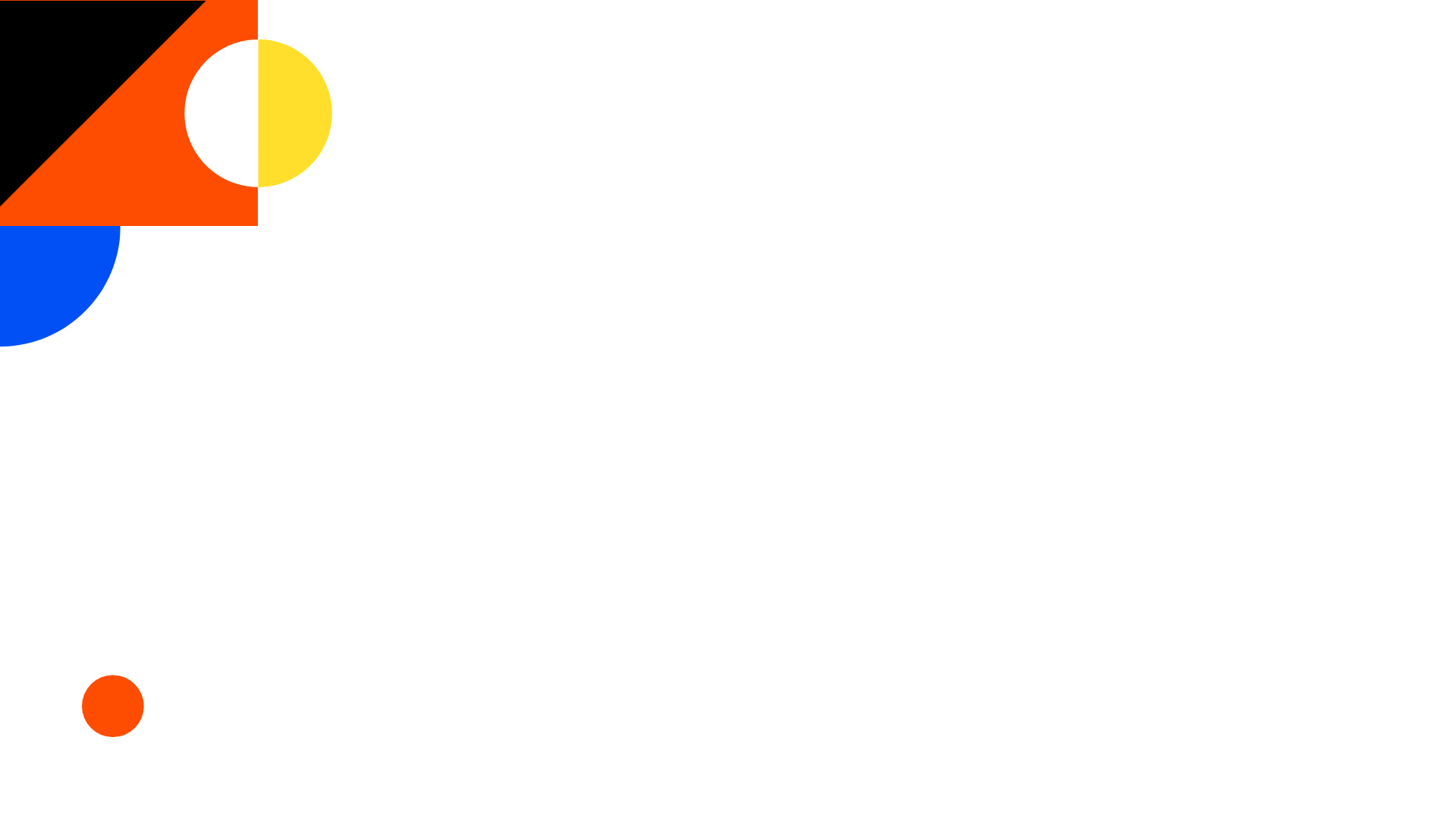 CÔNG NGHỆ 8
GIÁO VIÊN: NGUYỄN THỊ HOÀNG TRÂM
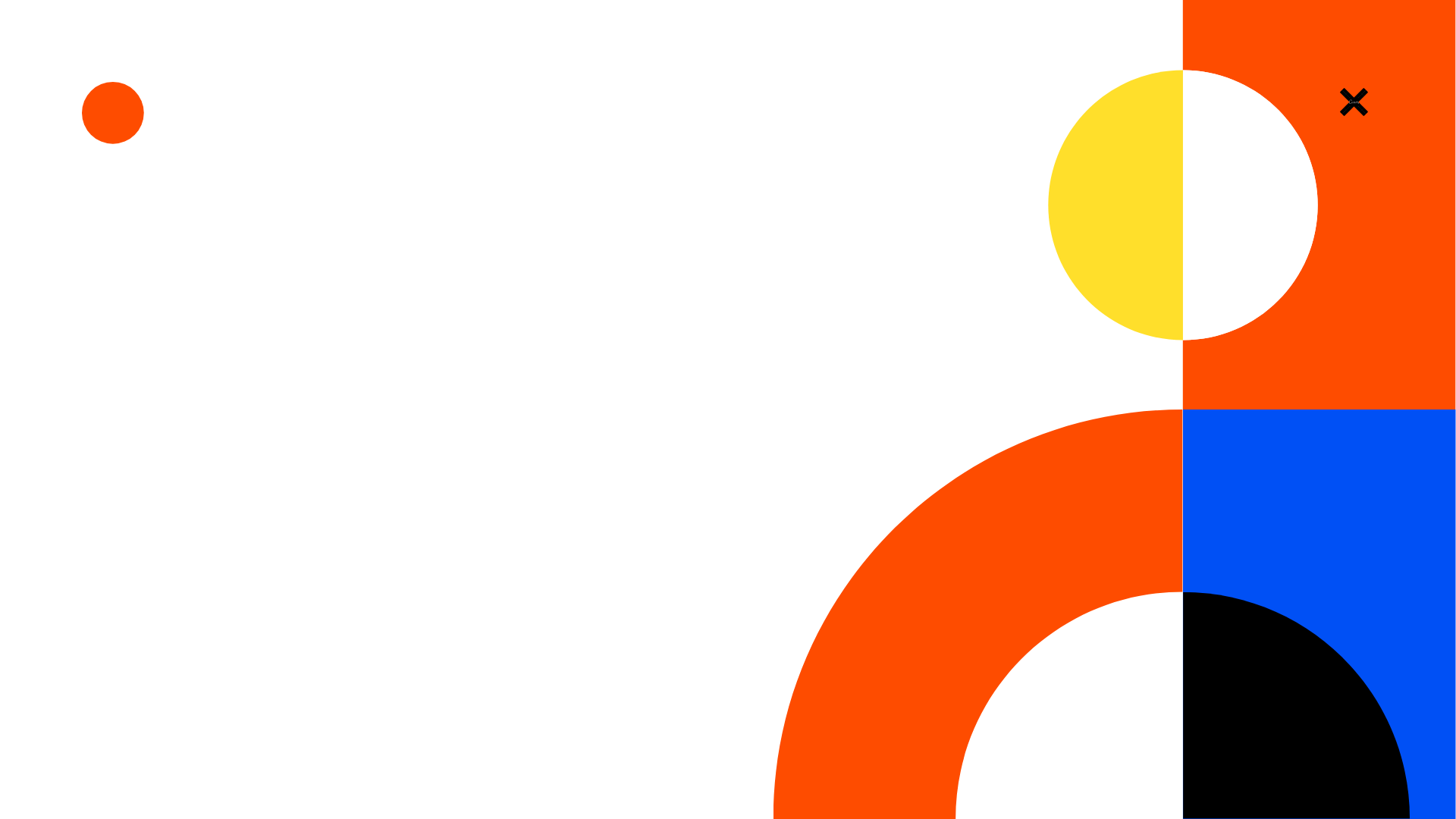 BÀI 2
CHIẾU
HÌNH
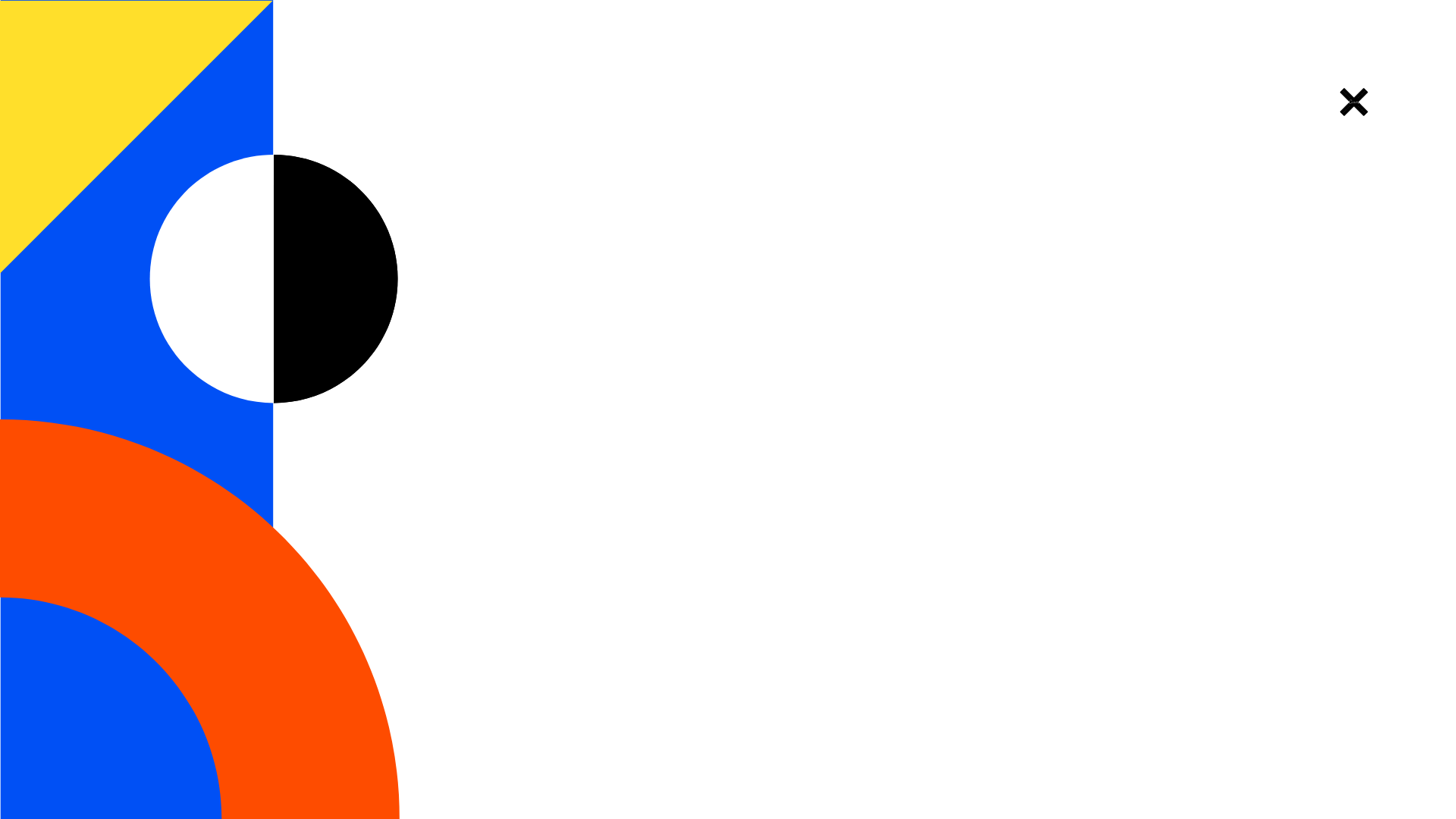 NỘI DUNG
I. KHÁI NIỆM VỀ HÌNH CHIẾU
II. CÁC PHÉP CHIẾU
III. CÁC HÌNH CHIẾU VUÔNG GÓC
IV. VỊ TRÍ CÁC HÌNH CHIẾU
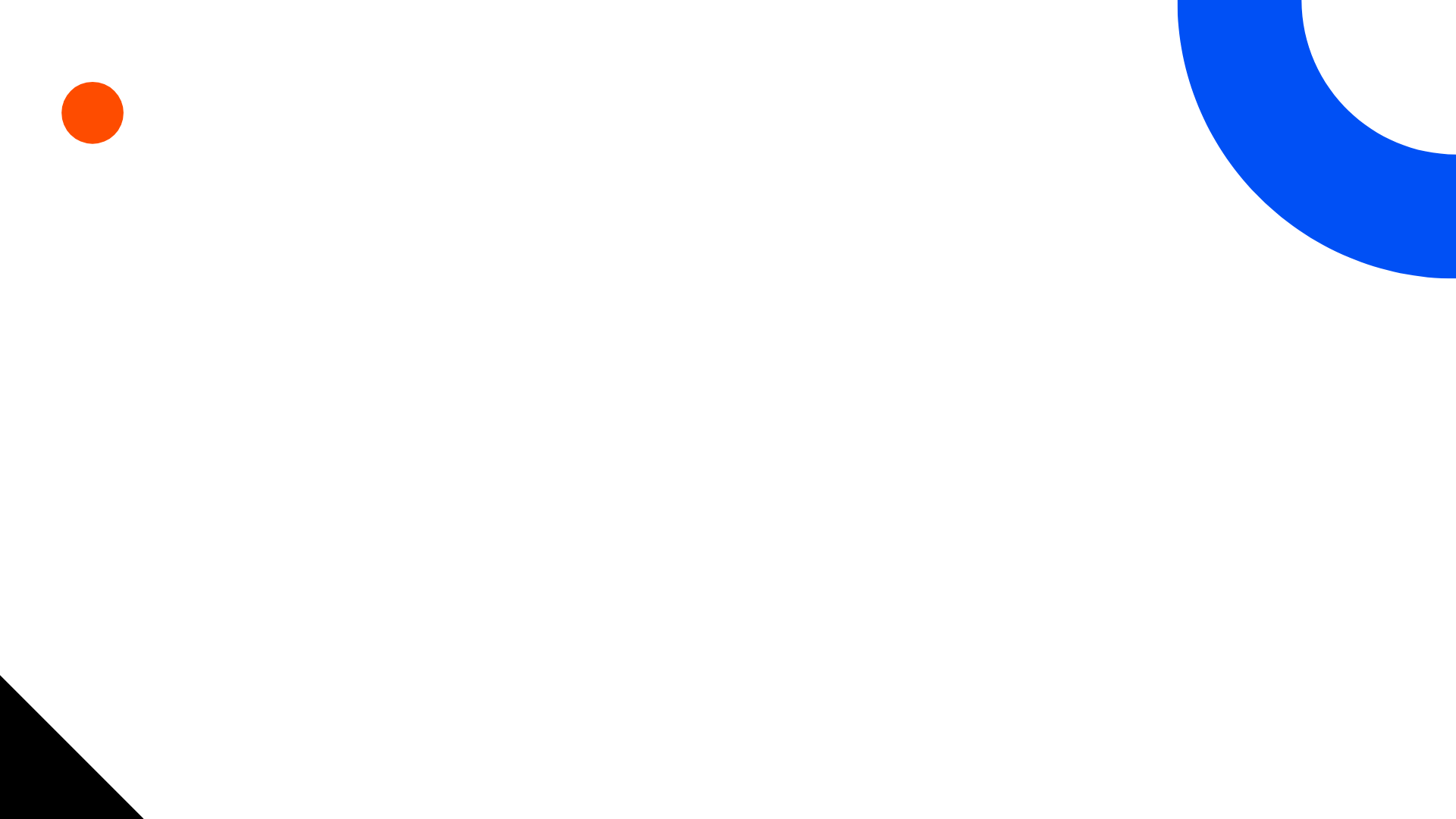 I.    KHÁI NIỆM VỀ HÌNH CHIẾU:
Chiếu tia chiếu vào vật thể, ta nhận được hình chiếu nằm trên mặt phẳng chiếu.
Tia chiếu
Vật thể
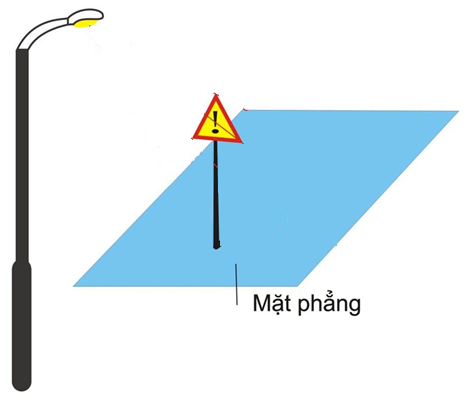 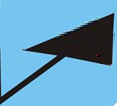 Hình chiếu
Mặt phẳng chiếu
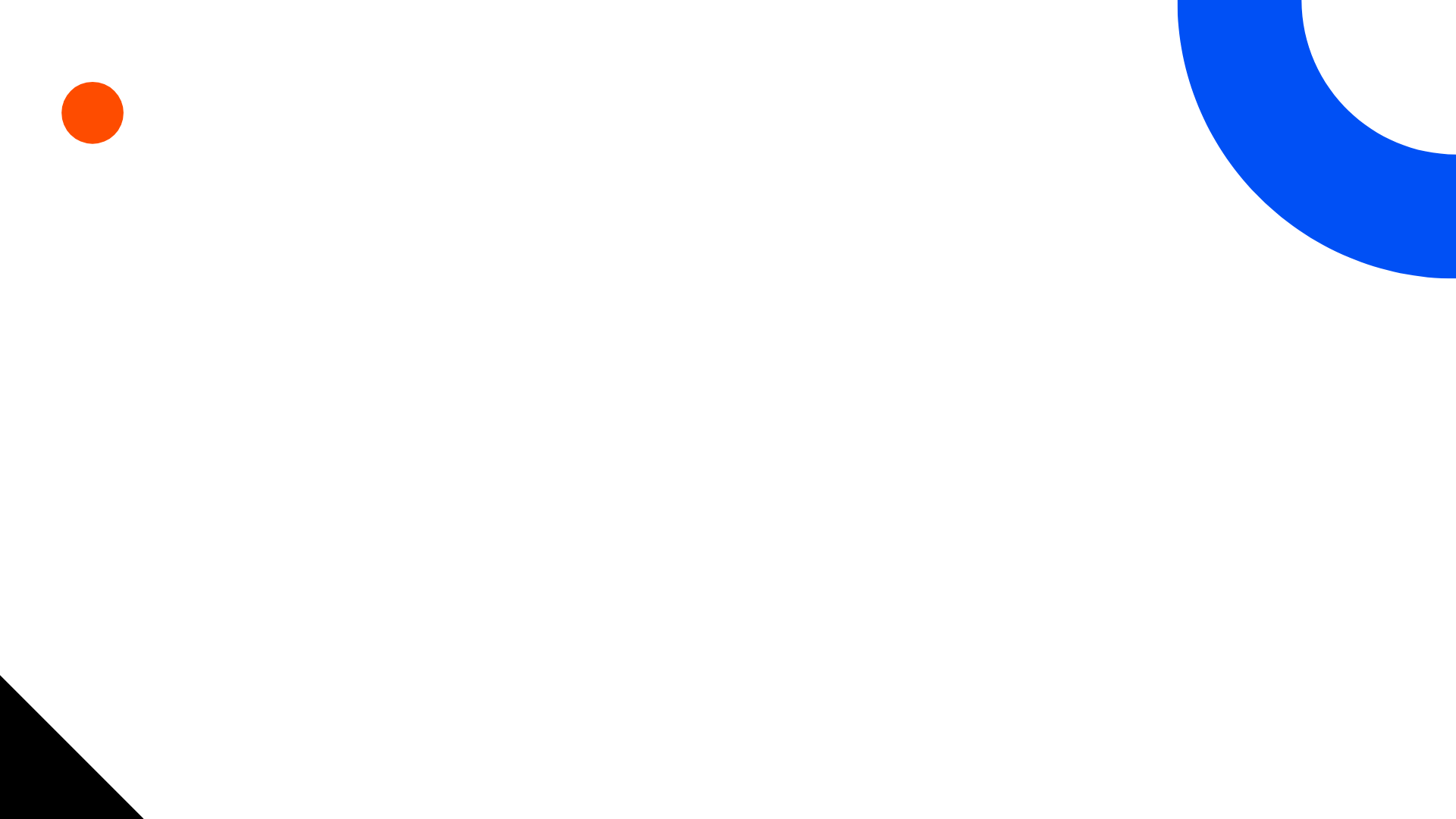 II.   CÁC PHÉP CHIẾU:
Phép chiếu xuyên tâm
Phép chiếu song song
Phép chiếu vuông góc
Quan sát hình và nêu đặc điểm của các phép chiếu?
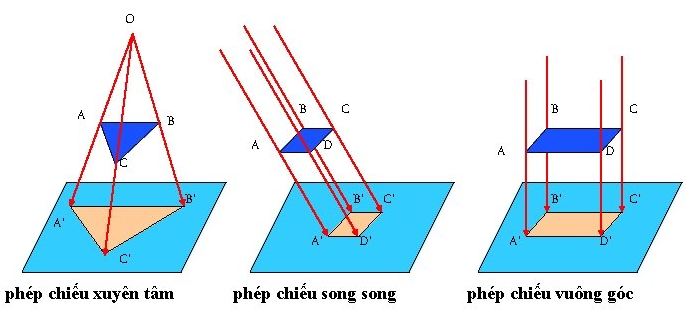 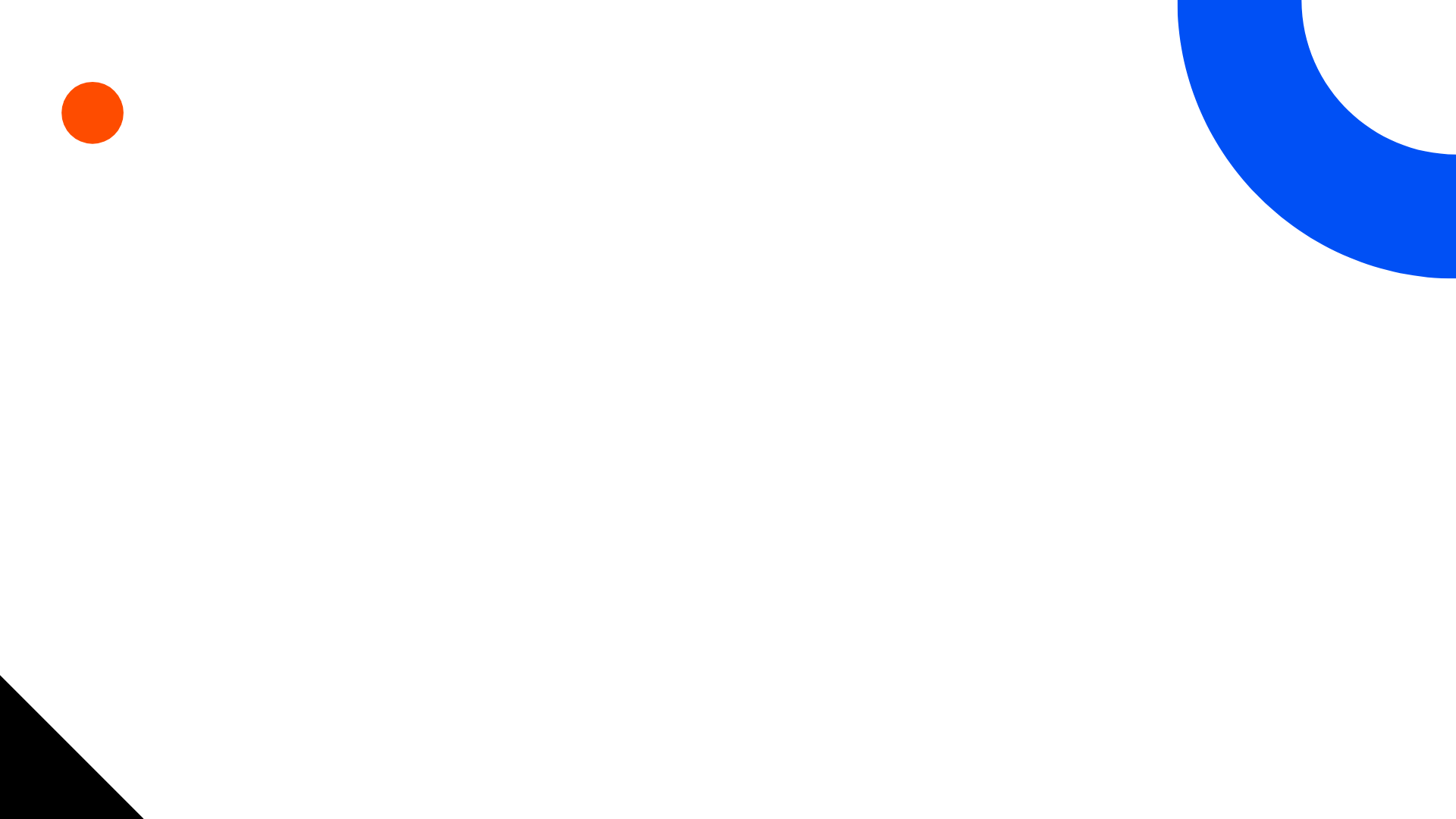 III.   CÁC HÌNH CHIẾU VUÔNG GÓC
1) Các mặt phẳng chiếu:
Mặt phẳng chiếu đứng: là mặt chính diện
Mặt phẳng chiếu bằng: là mặt nằm ngang
Mặt phẳng chiếu cạnh: là mặt bên phải
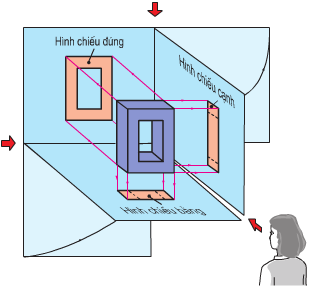 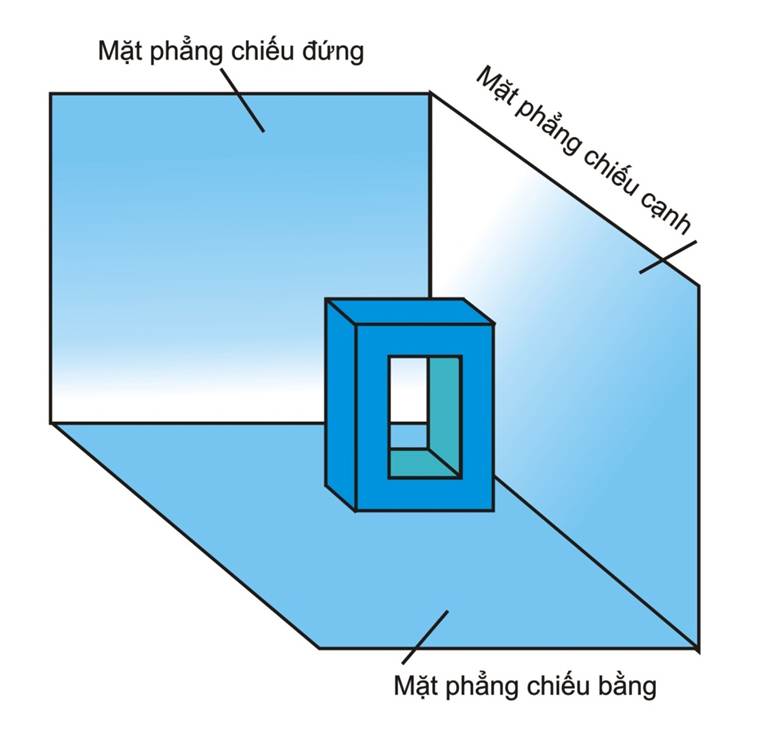 2) Các hình chiếu:
Hình chiếu đứng: hướng chiếu từ trước tới
Hình chiếu bằng: hướng chiếu từ trên xuống
Hình chiếu cạnh: hướng chiếu từ trái sang
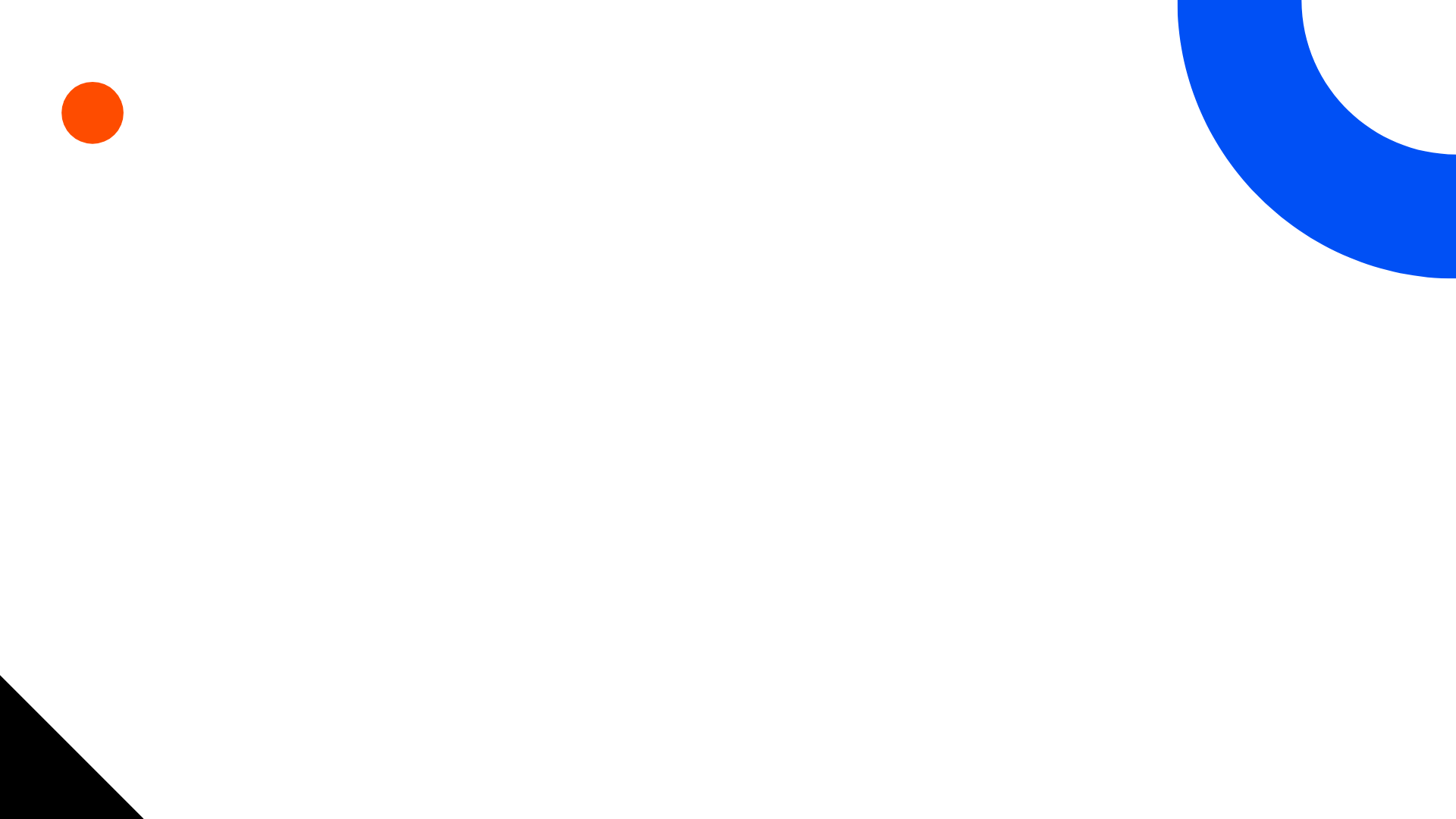 IV.   VỊ TRÍ CÁC HÌNH CHIẾU:
Quan sát hình và nêu vị trí của các hình chiếu?
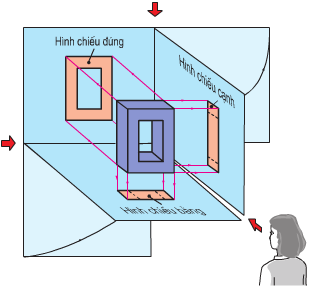 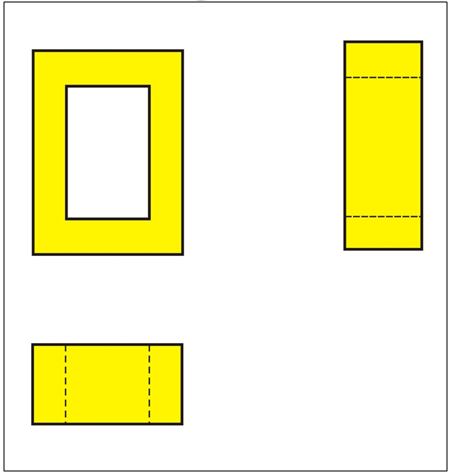 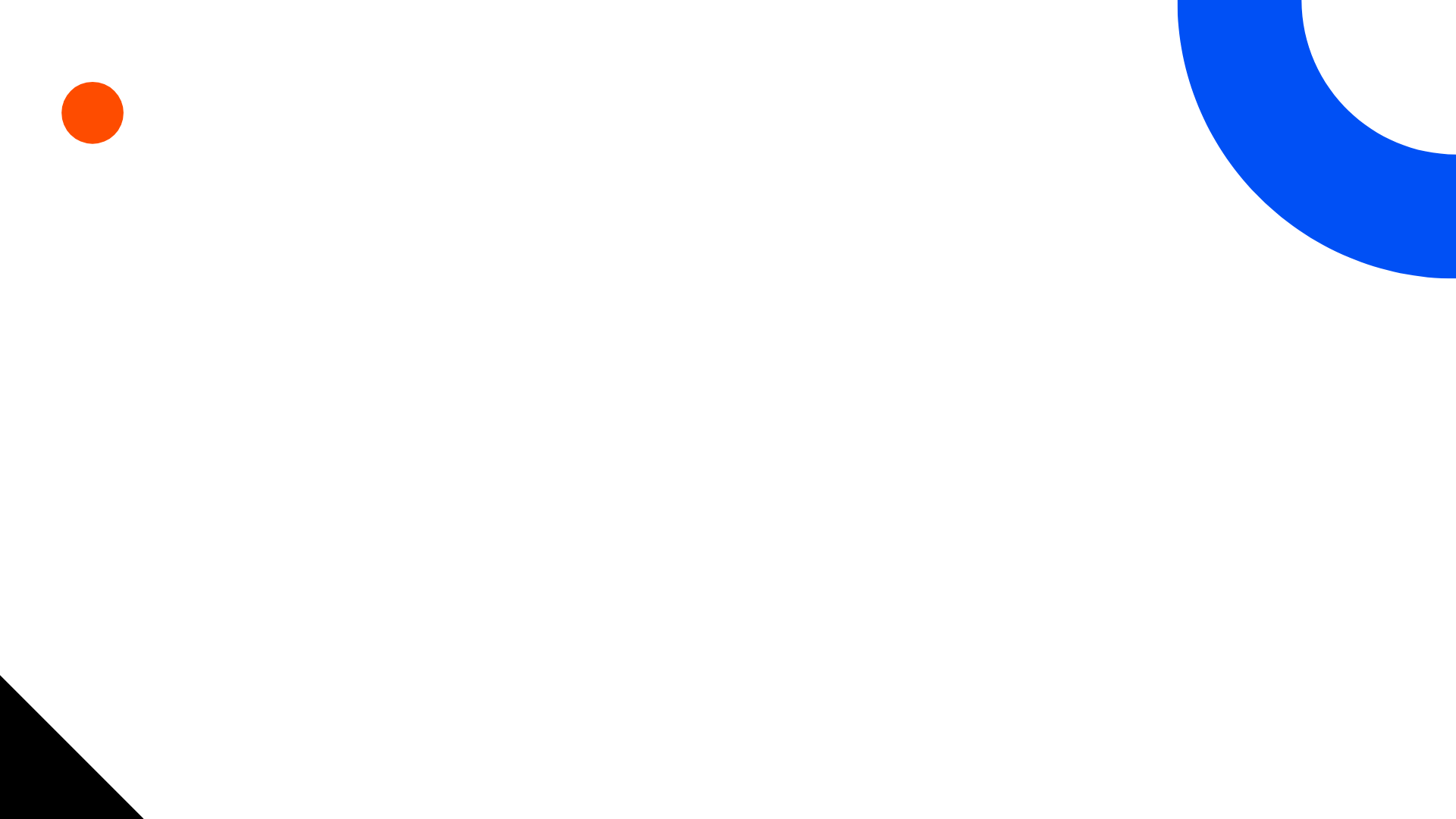 IV.   VỊ TRÍ CÁC HÌNH CHIẾU:
Hình chiếu bằng nằm dưới hình chiếu đứng
Hình chiếu cạnh nằm bên phải hình chiếu đứng
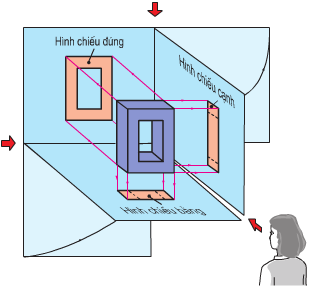 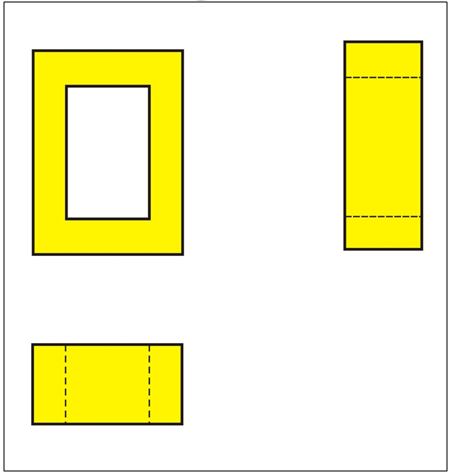 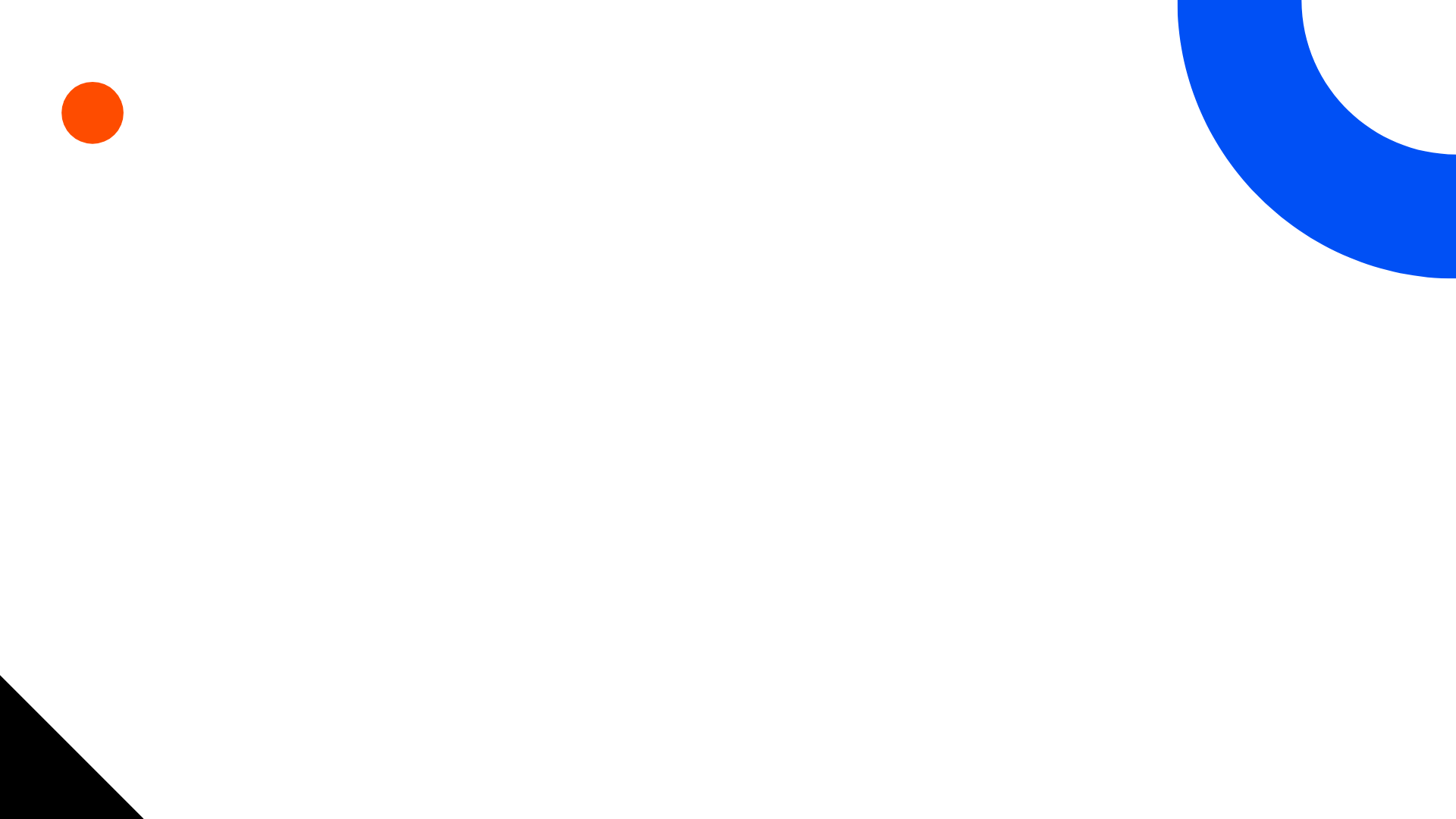 *     BÀI TẬP:
Quan sát hình và hoàn thành bảng 2.1, 2.2?
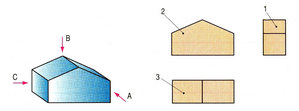 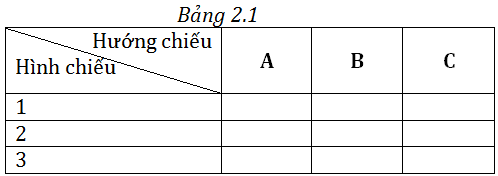 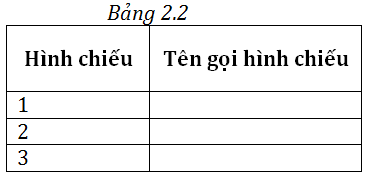 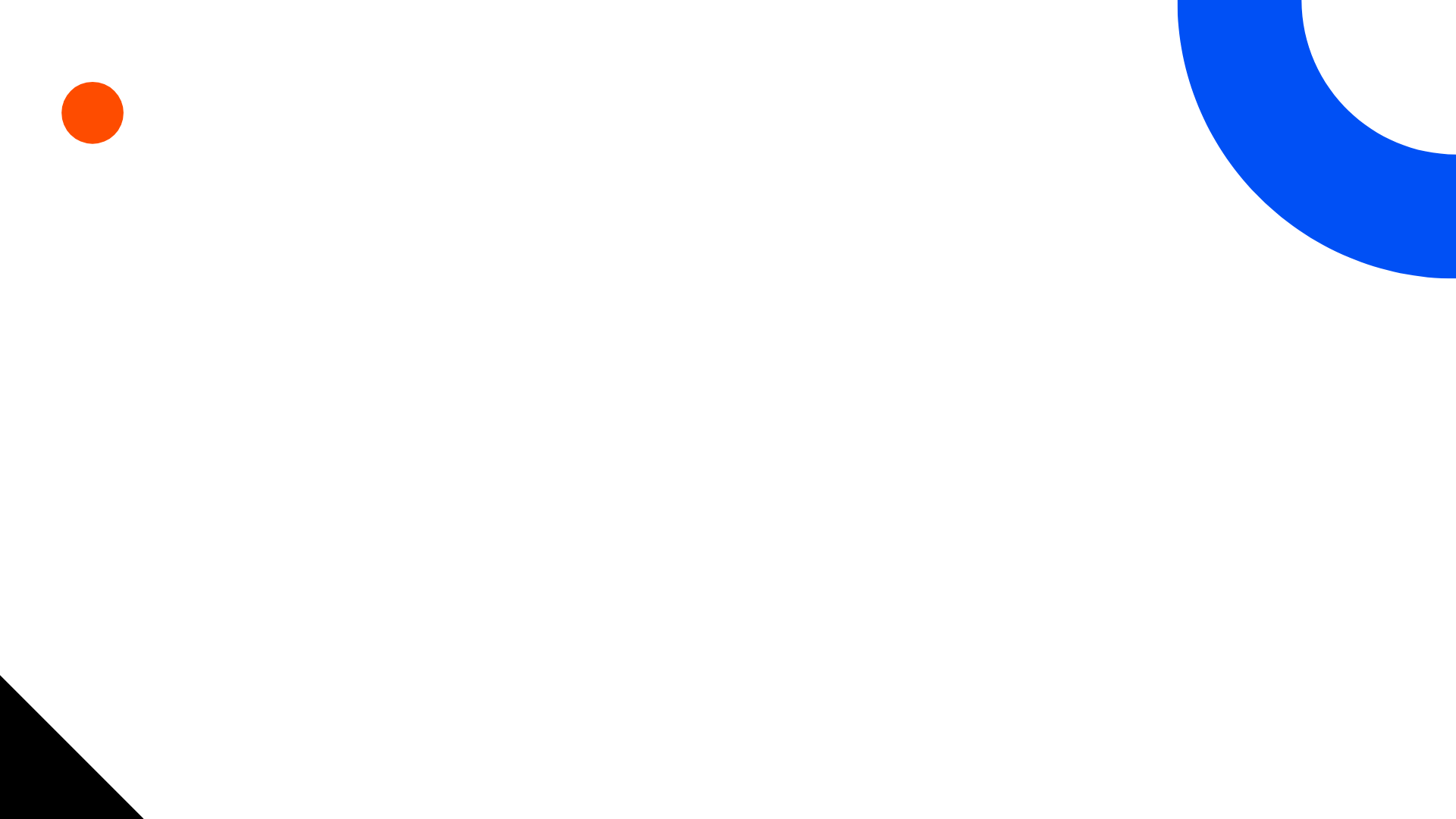 *     BÀI TẬP:
Quan sát hình và hoàn thành bảng 2.1, 2.2?
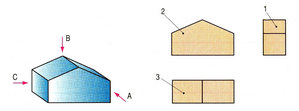 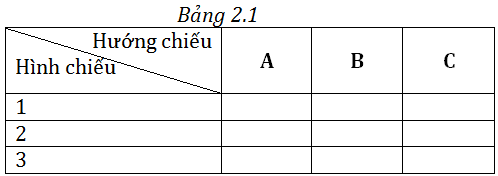 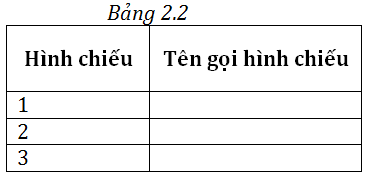 X
Hình chiếu cạnh
X
Hình chiếu đứng
X
Hình chiếu bằng
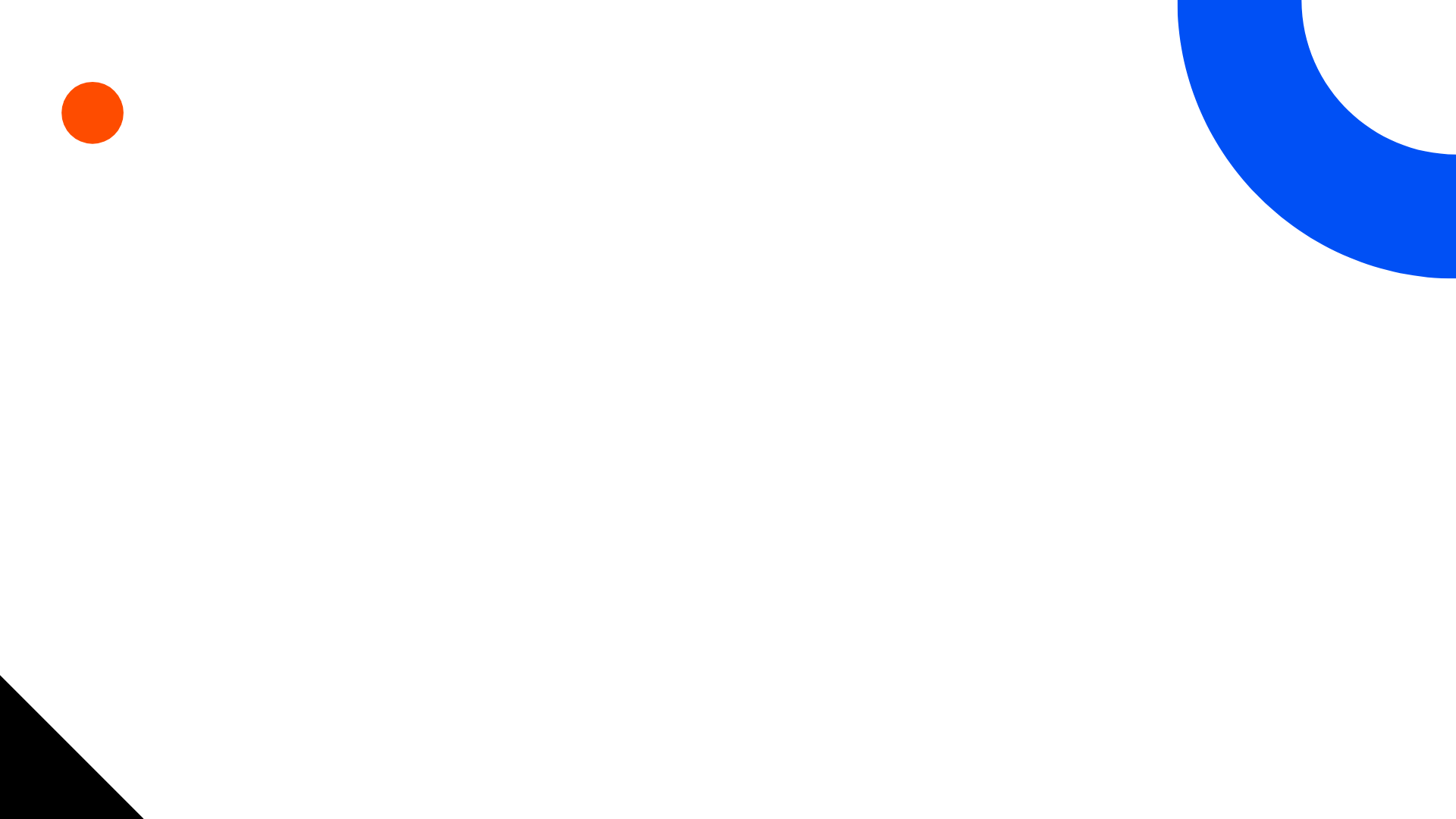 *     GIỚI THIỆU CÁC KHỔ GIẤY:
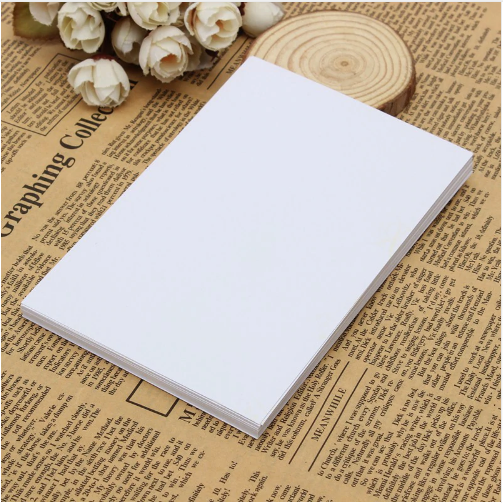 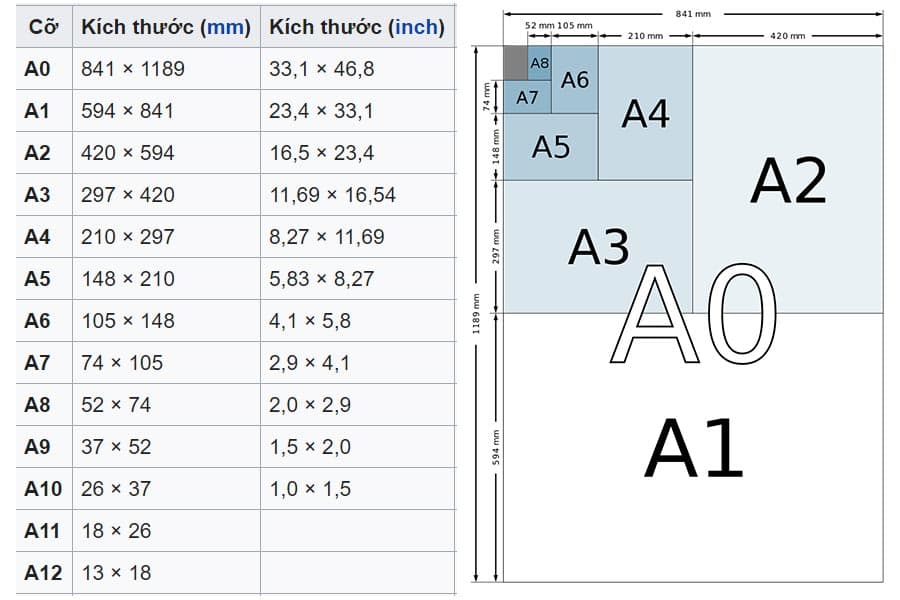 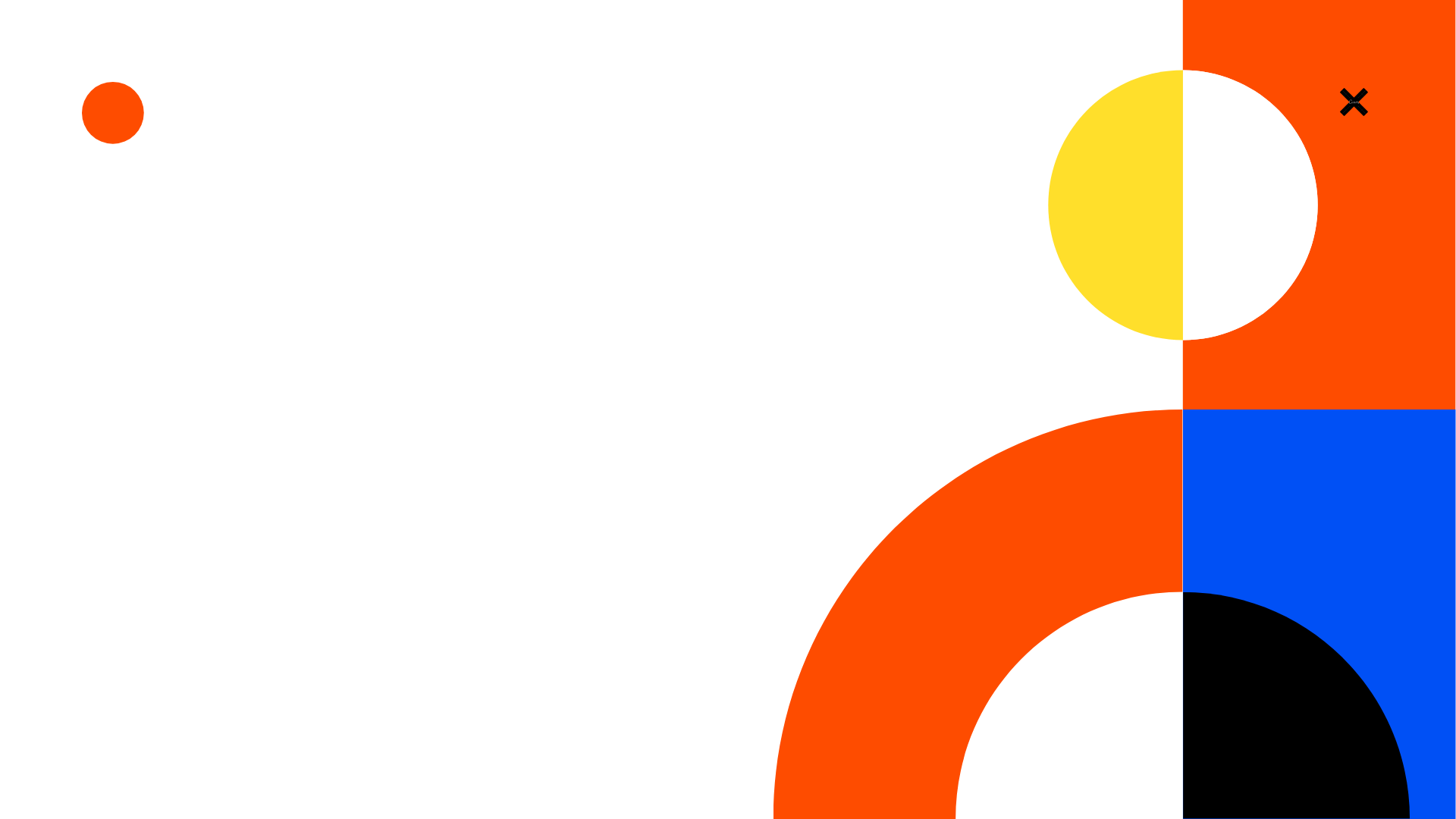 *     BÀI TẬP:
-    Chép bài
Học bài
Xem trước bài 4